Combined Public Hearing |  CSA No. 115 Reorganization    (a) Reorganization No. 1 for San Miguel Consolidated FPD    (b) Reorganization No. 2 for Lakeside FPD
Executive Officer
Keene Simonds

Project Manager
John Traylor
San Diego LAFCO 
  October 1, 2018
Affected Territory…entirely unincorporatedapproximately 441 acres4,900 estimated residents2,496 registered voters
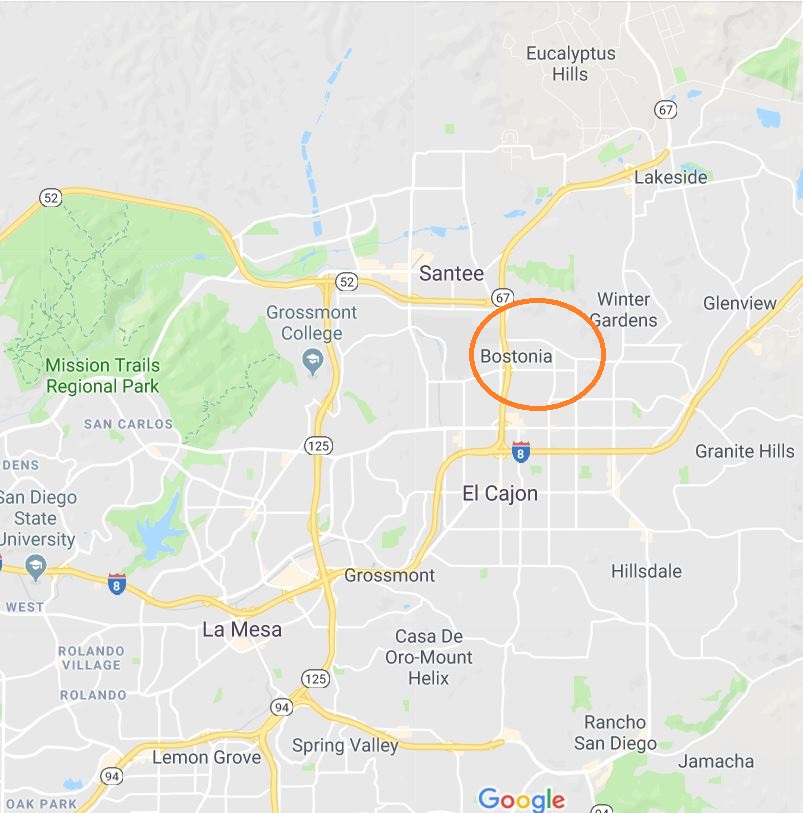 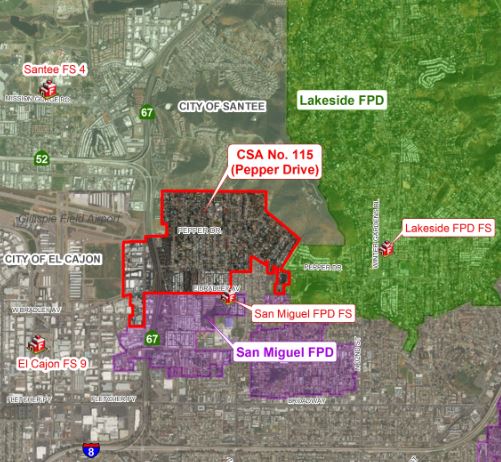 Proposed Split | Map One
Joint-Approach… compromise replaces competitionagree to “split” annexation generally along Pepper Drivelands north to Lakeside FPDlands south to San Miguel FPDequal split of property taxes
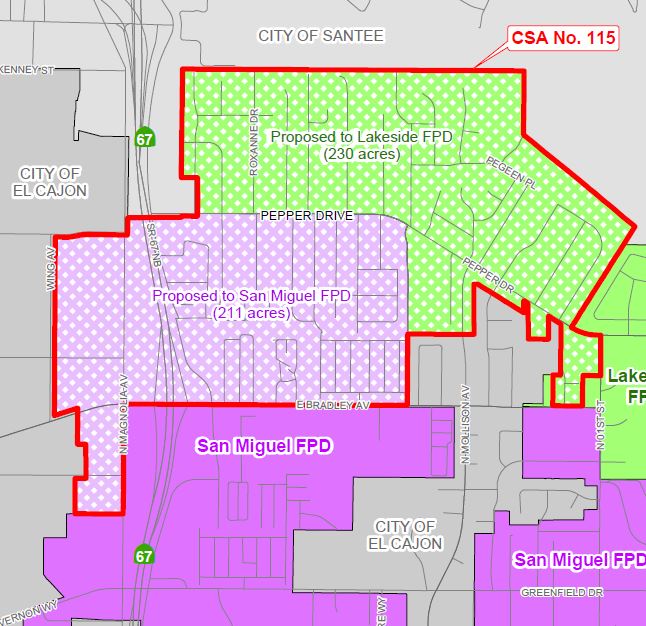 Proposed Split | Map Two
Joint-Approach… compromise replaces competitionagree to “split” annexation generally along Pepper Drivelands north to Lakeside FPDlands south to San Miguel FPDequal split of property taxes
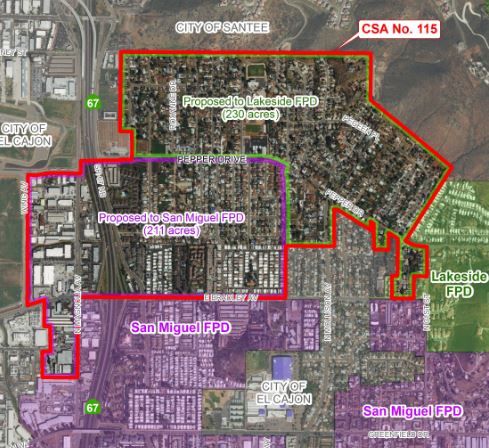 6 Actions Needed for Proposal to Proceed… 

Amend Lakeside’s Sphere to Include Northern Portion 
Amend San Miguel’s Sphere to Include Southern Portion 
Dissolve CSA No. 115 
Annex Northern Portion to Lakeside FPD
Annexation Southern Portion to San Miguel FPD
Eliminate Existing Special Study Areas for Both FPDs
Today’s Hearing… receive staff presentationhear from the applicantshear from the publicdeliberate meritsconsider actions
Focus of Analysis… State required factorslocal topics of Interests
5 Local Topics of Interests…

Confirmation of Modified Boundaries | Tax Exchange
Relocation of San Miguel’s Fire Station 
Actual Service Responses within CSA No. 115
CSA No. 135 as an Alternate Service Provider 
San Miguel’s Staffing Transition and Finances
Recommendation…
Approve the Combined Proposal…
Without Further Modifications 
With Terms 
Subject to Protest Proceedings